Localization Accuracy of CrowdSourcing based Indoor Localization
Cheng  Wu         5110309335
Reference：Zee: Zero-Effort Crowdsourcing for Indoor Localization
Related work
RF Fingerprinting based Localization
Modeling instead of Calibration
The  whole  Structure  picture
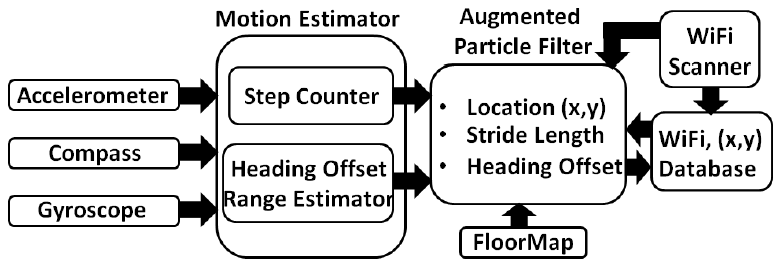 Modeling  Steps
1.Placement Independent Motion Estimator (PIME).
2.Augmented Particle Filter(APF).
3.Creating the WiFi Database
4.WiFi-based initialization in APF.
5.Refinement of the WiFi database
COUNTING STEPS
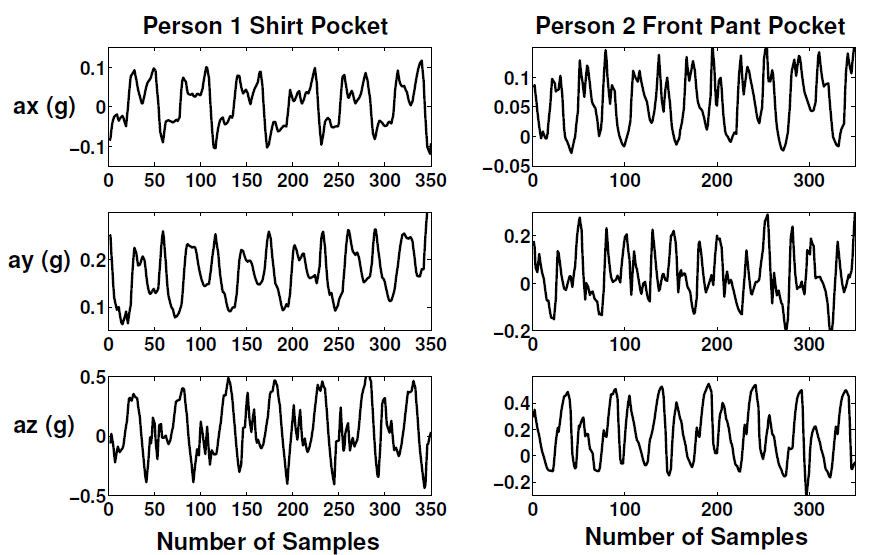 Typical mobile phone placement scenarios：
         men{shirt pockets or rear pant pockets}
         women{in handbags and sometimes in pant pockets}
Normalized Auto-correlation based Step Counting (NASC).
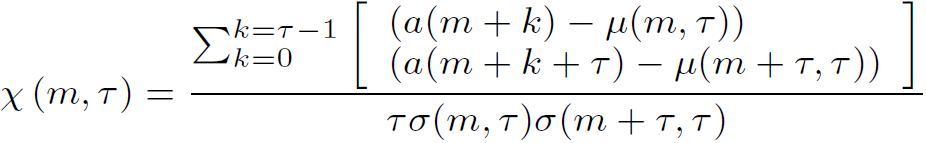 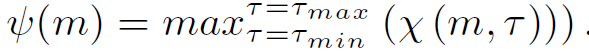 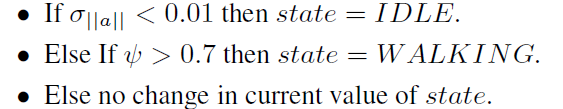 Performance of step counting
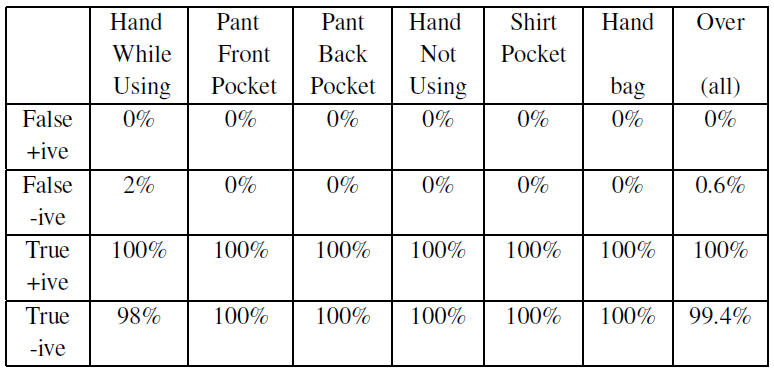 Estimatimg heading offset range
Tracking using augmented  particle  filter(APF )
stride length estimation
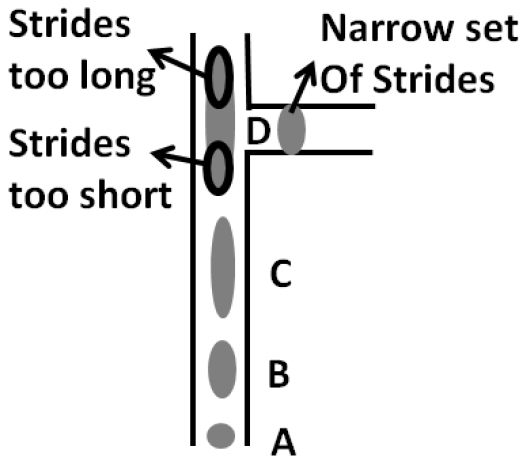 Put it all  together : crowdsourcing
Using existing measurement database for subsequent crowdsourcing.

We  can determine where in the floor a certain WiFi measurement was taken and generate location-annotated WiFi measurements of the form (location, WiFi RSS). This database of measurements can then be used to locate new users using existing WiFi localization techniques.
Performance of WiFi localization using crowdsourcing
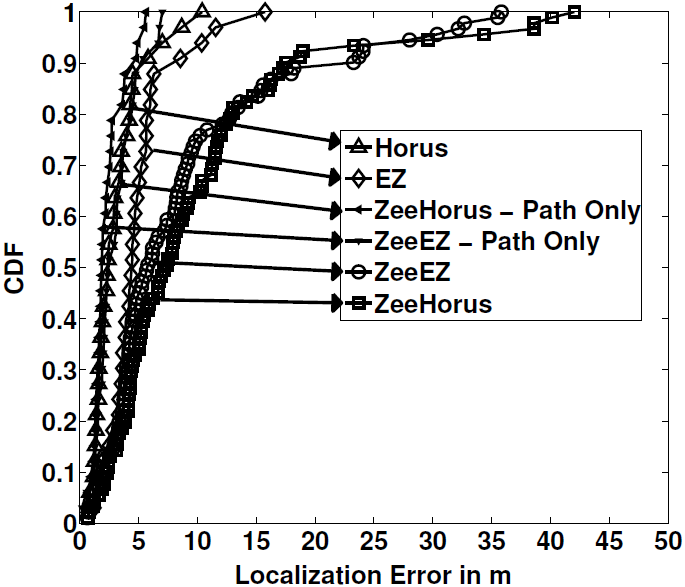 error distributions
Q&A
Thank  you  for  listening！